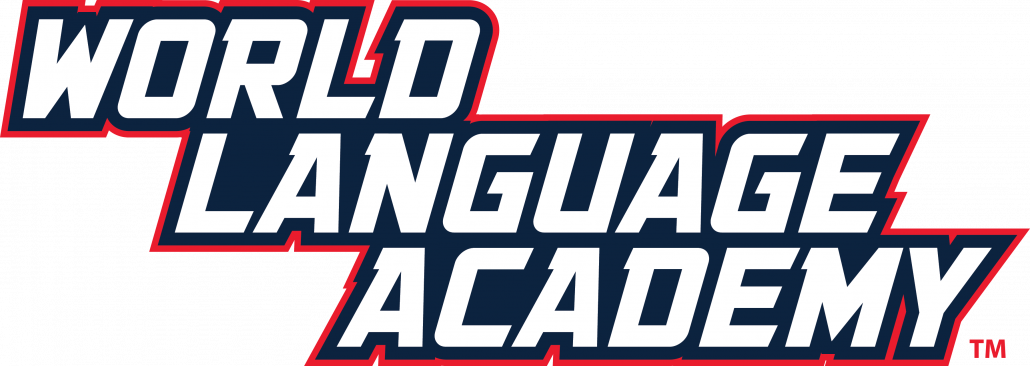 2020 – 2021DATESSCHEDULESInformation
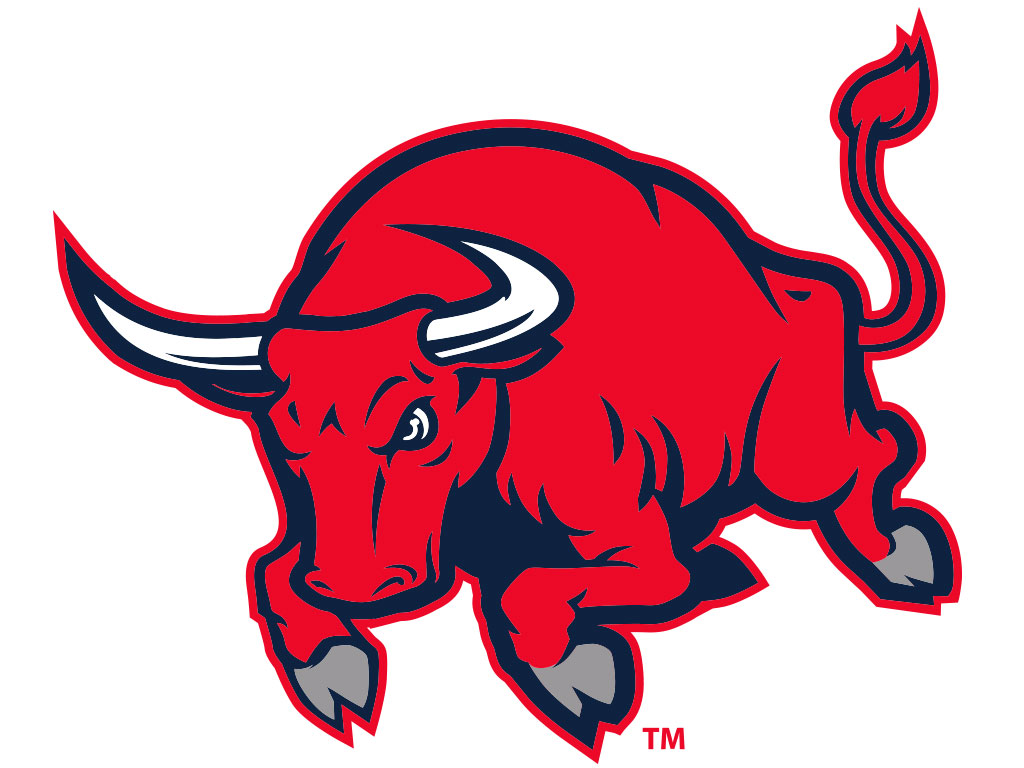 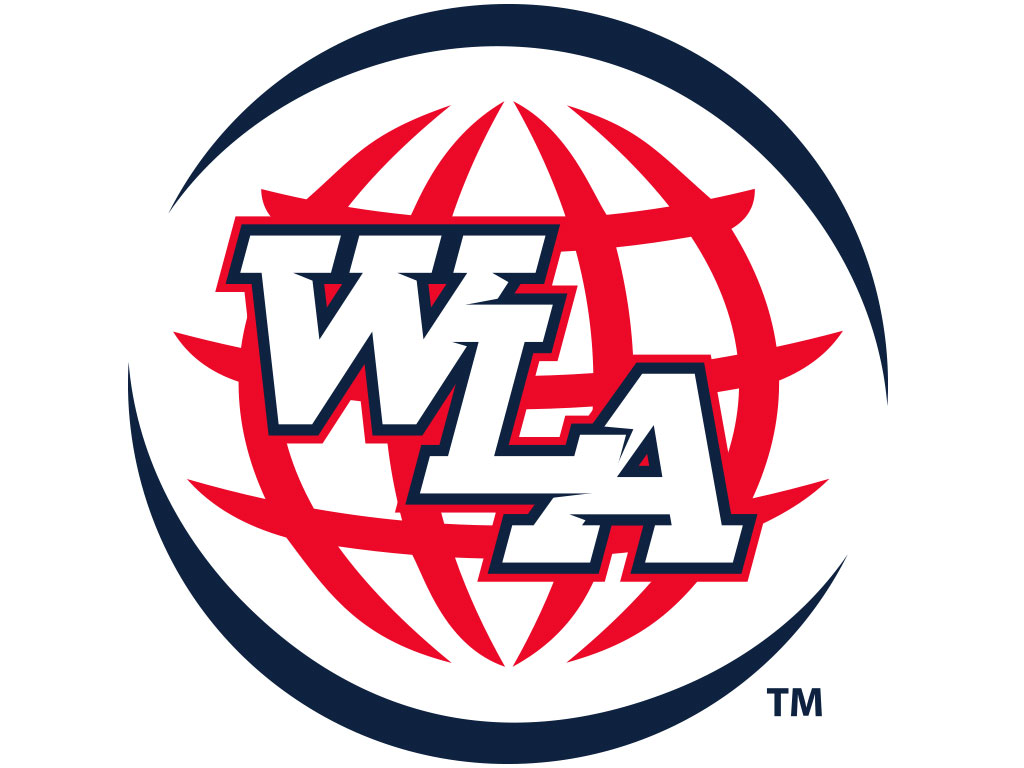